Medical Emergencies
By Laura G
Medical emergencies
receptionist
paramedics
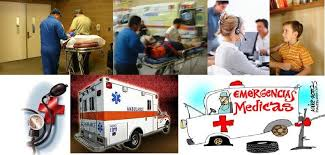 patient
stethoscope
ambulances
Injuries!!
Broken leg
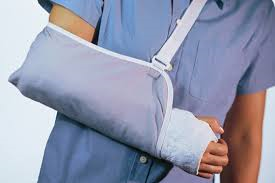 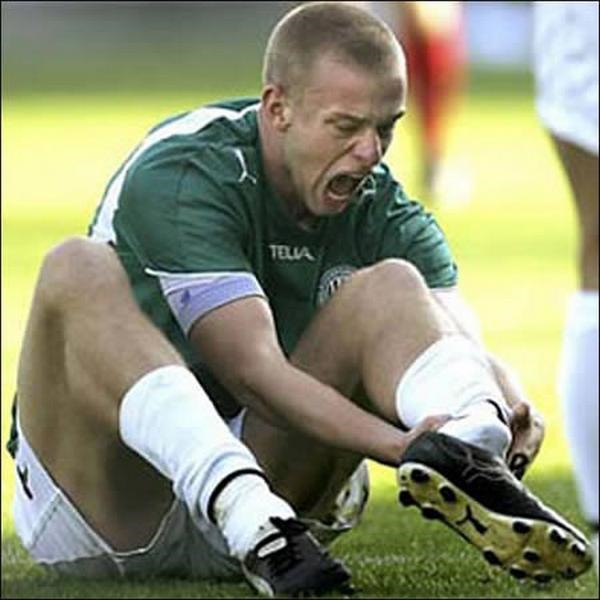 Broken arm
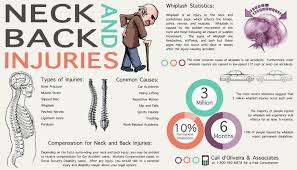 Sore neck
Grammar Point…Simple Past
What happened?
We use the simple past tense to describe what happened. 
Ex. 1 I broke my leg. (verb=break)
Ex. 2 I broke my arm.(verb=break)
Ex. 3 I had sore neck.(verb= have)
Ex. 4 I hurt my head.(verb=hurt)
Ex. 5 I drank poison.(verb=drink)

CAREFUL: If the past is irregular, it does not use –ed.